Vendredi 5 juin 2020
Calcul mental
Les tables d’addition
[Speaker Notes: Présenter l’objectif de la semaine : donner le résultat des tables d’addition de plus en plus vite
Aujourd’hui ce sont des révisions]
Le chemin des additions
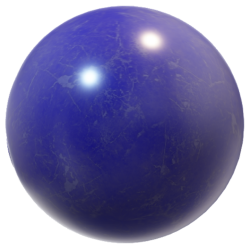 15
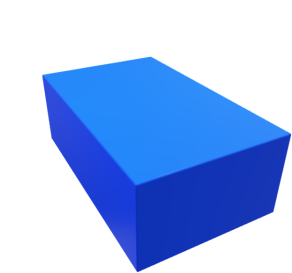 8 + 9 =
16
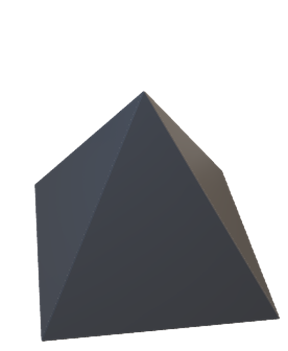 17
Le chemin des additions

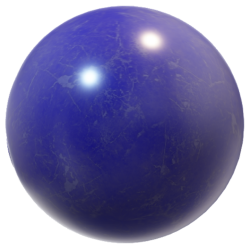 15

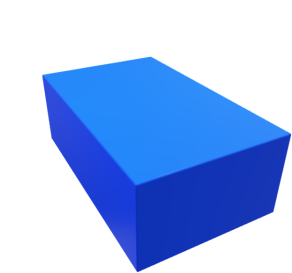 8 + 9 =
16
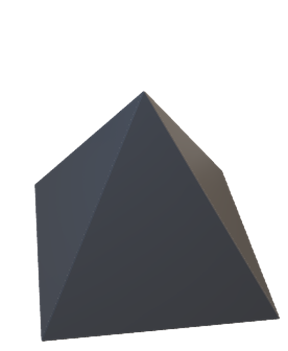 17
Le chemin des additions
14
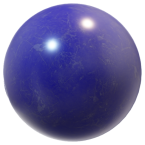 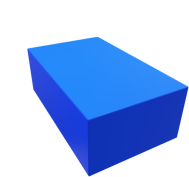 16
7 + 7 =
7
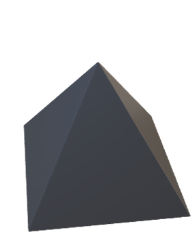 14
2 + 6 =
8
7 + 7 =
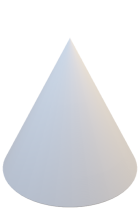 16
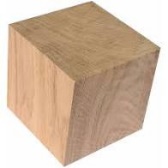 14
9
7 + 7 =
16

Le chemin des additions
14
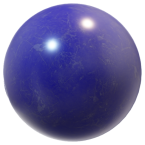 
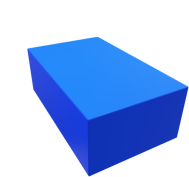 16
7 + 7 =
7
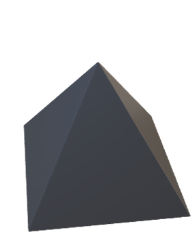 14

2 + 6 =
8
7 + 7 =
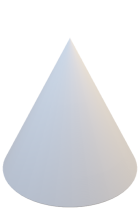 16

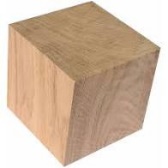 14

9
7 + 7 =
16
Le chemin des additions
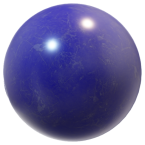 10
7 + 4 =
13
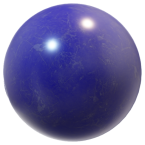 11
5 + 8 =
16
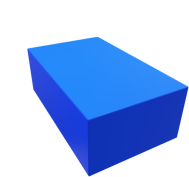 10
14
7 + 4 =
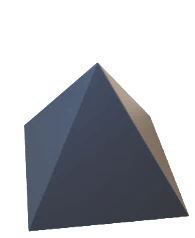 11
9 + 9 =
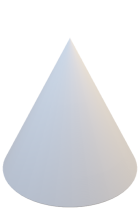 10
13
7 + 4 =
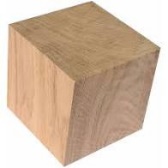 11
18
5 + 8 =
10
14
7 + 4 =
11

Le chemin des additions
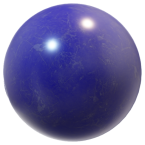 10

7 + 4 =
13
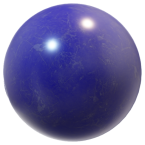 11

5 + 8 =
16
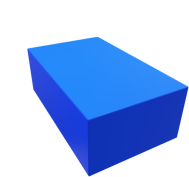 10

14
7 + 4 =
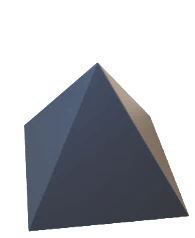 11
9 + 9 =

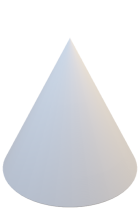 10
13
7 + 4 =
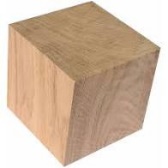 11
18
5 + 8 =

10

14
7 + 4 =
11
Le chemin des additions
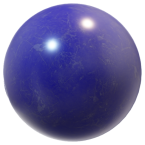 9
3 + 6 =
14
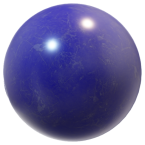 8
6 + 8 =
10
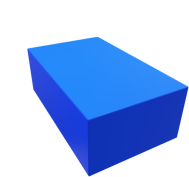 9
13
3 + 6 =
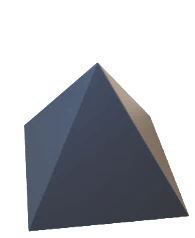 8
3 + 7 =
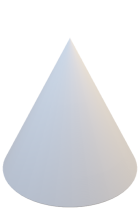 9
14
3 + 6 =
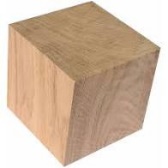 8
11
6 + 8 =
9
13
3 + 6 =
8
Le chemin des additions
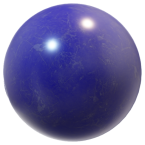 9

3 + 6 =
14
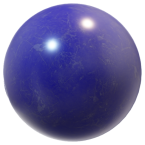 8

6 + 8 =
10
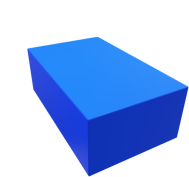 9

13
3 + 6 =
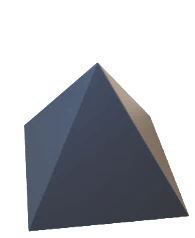 8
3 + 7 =

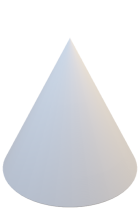 9

14
3 + 6 =
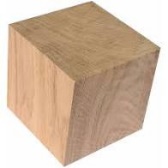 8
11
6 + 8 =

9

13
3 + 6 =
8
Je m’entraîne
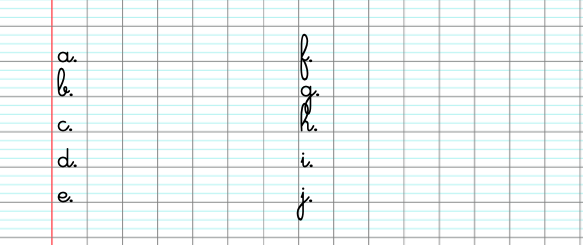 [Speaker Notes: Donner les calculs à l’oral : 
7 + 8
4 + 10
5 + 6
3 + 3
9 + 4
2 + 6
10 + 5
7 + 4
3 + 5
7 + 7]
Je m’entraîne
7 + 8
 4 + 10
 5 + 6
 3 + 3
 9 + 4
 2 + 6
 10 + 5
 7 + 4
 3 + 5
 7 + 7
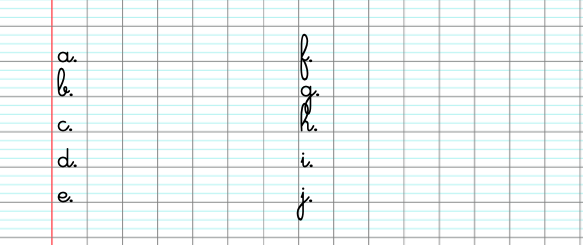 Géométrie
Le quiz du jour
Quel est le nom de ce solide ?
Le quiz du jour
Quel est le nom de ce solide ?
Le quiz du jour
Quel est le nom de ce solide ?
Le quiz du jour
Quel est le nom de ce solide ?
Le quiz du jour
Quel est le nom de ce solide ?
Le quiz du jour
Quel est le nom de ce solide ?
Les solides
La boule
Le cube
Le pavé droit
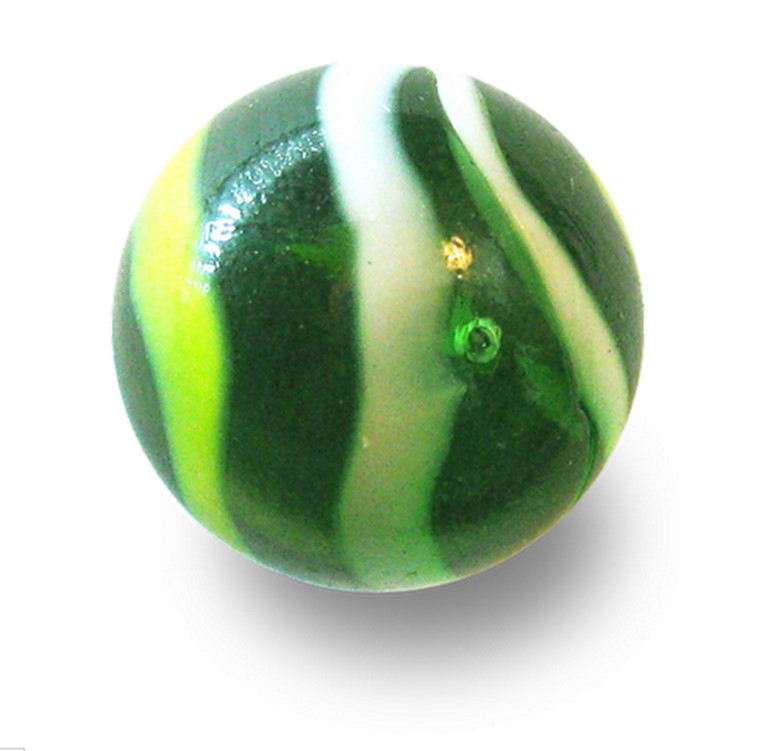 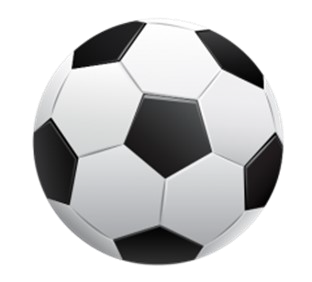 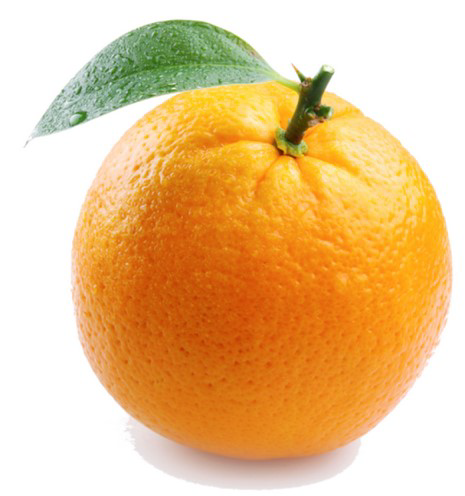 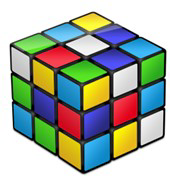 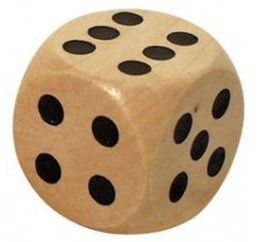 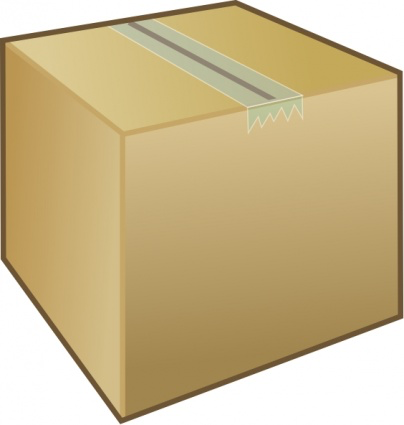 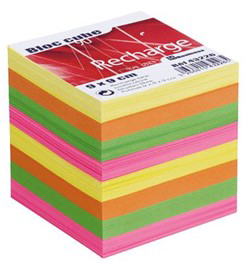 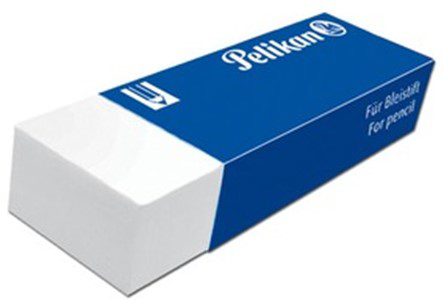 Le cône
La pyramide
Le cylindre
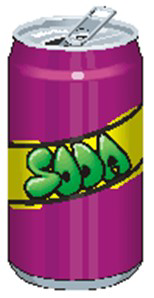 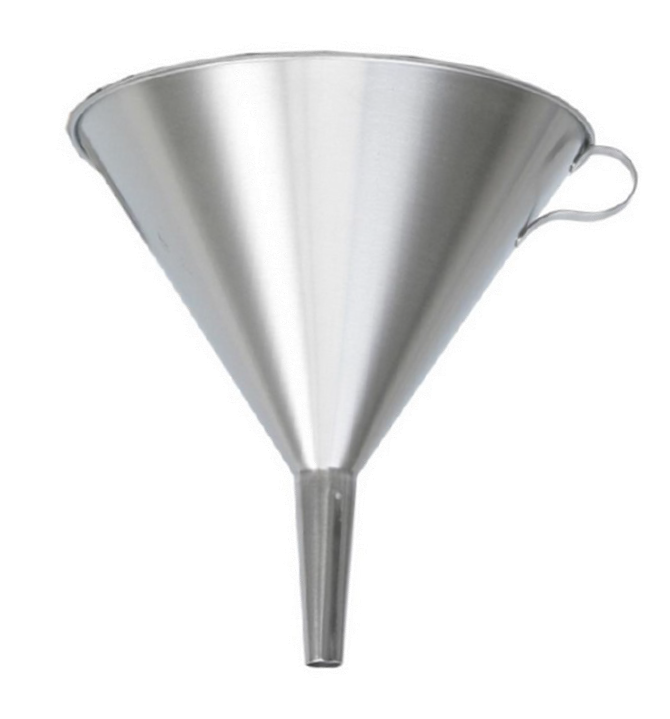 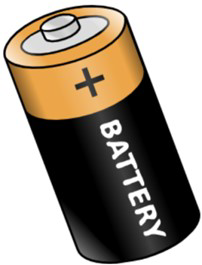 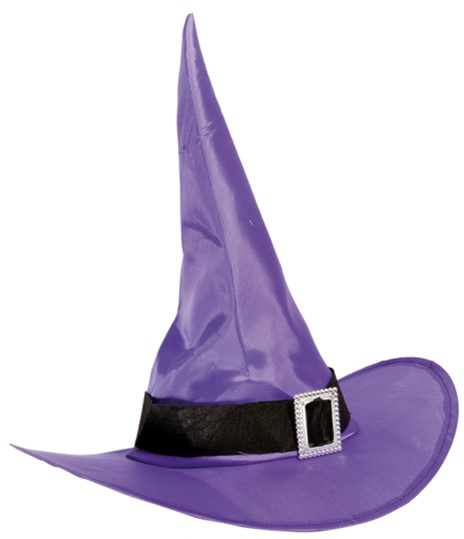 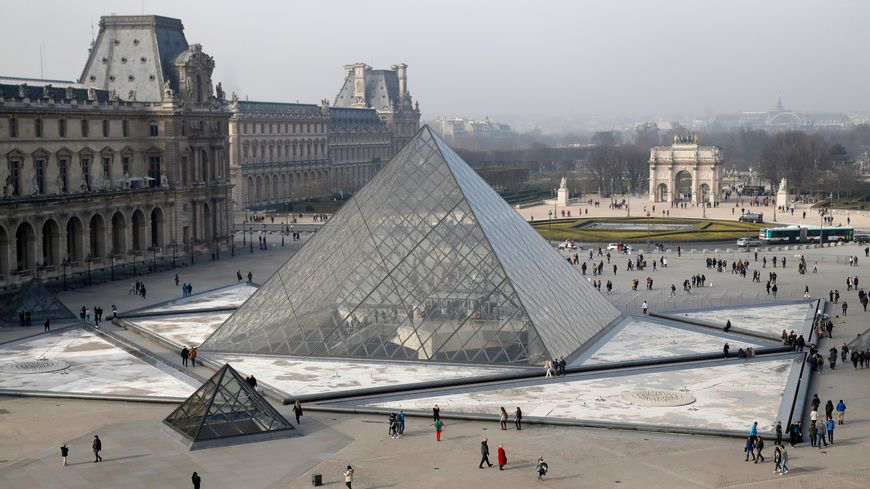 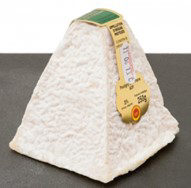 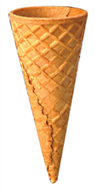 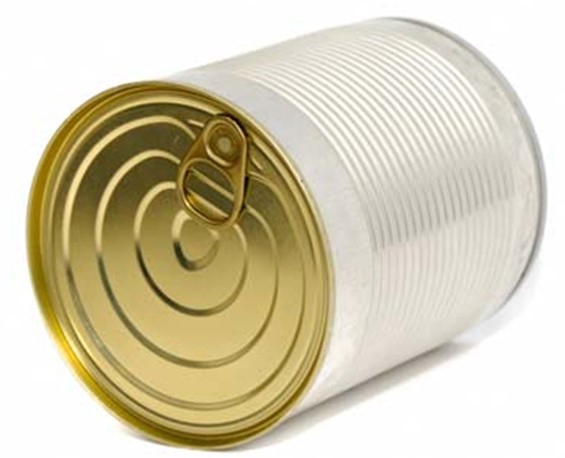 Les polyèdres parmi ces solides
La boule
Le cube
Le pavé droit
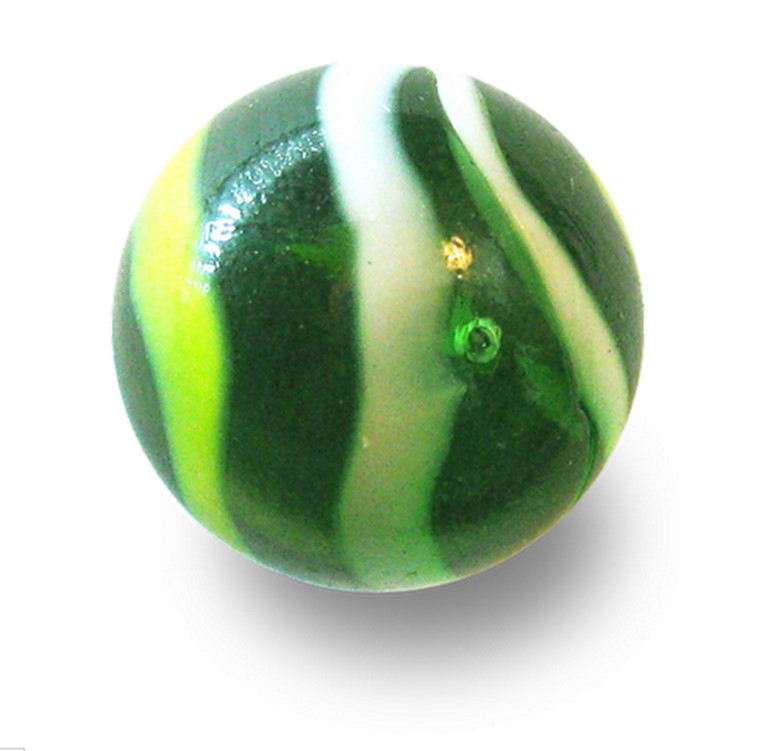 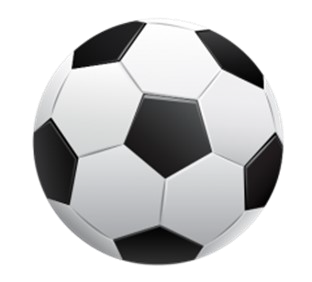 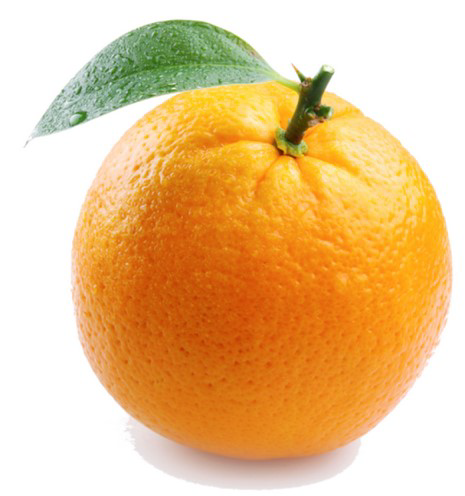 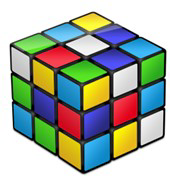 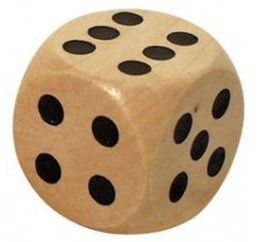 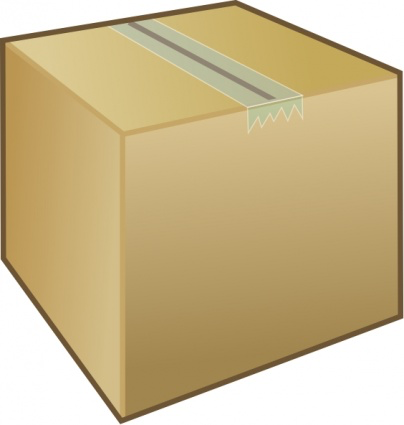 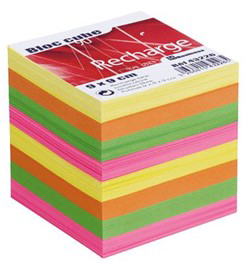 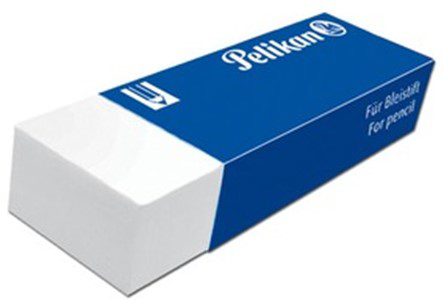 Le cône
La pyramide
Le cylindre
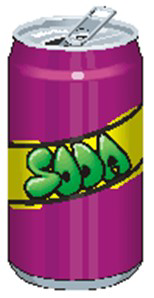 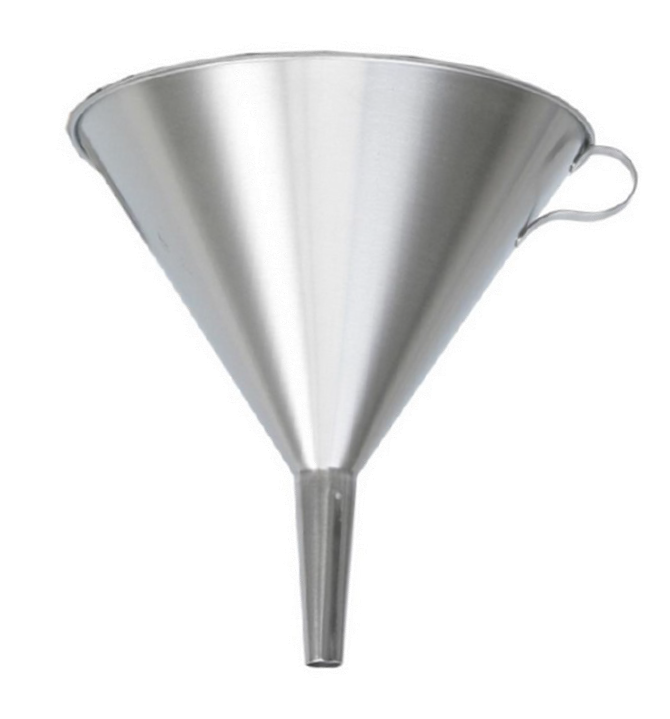 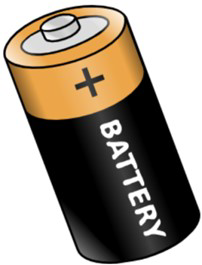 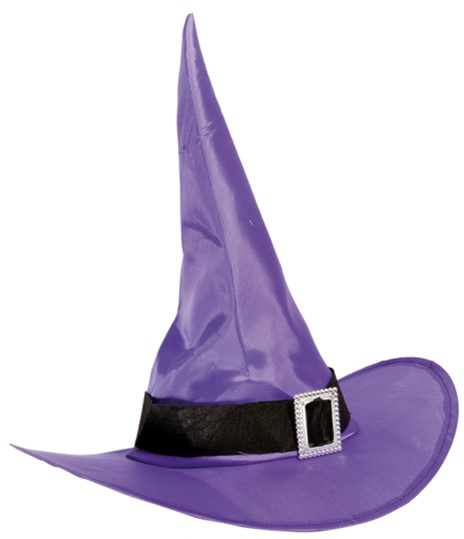 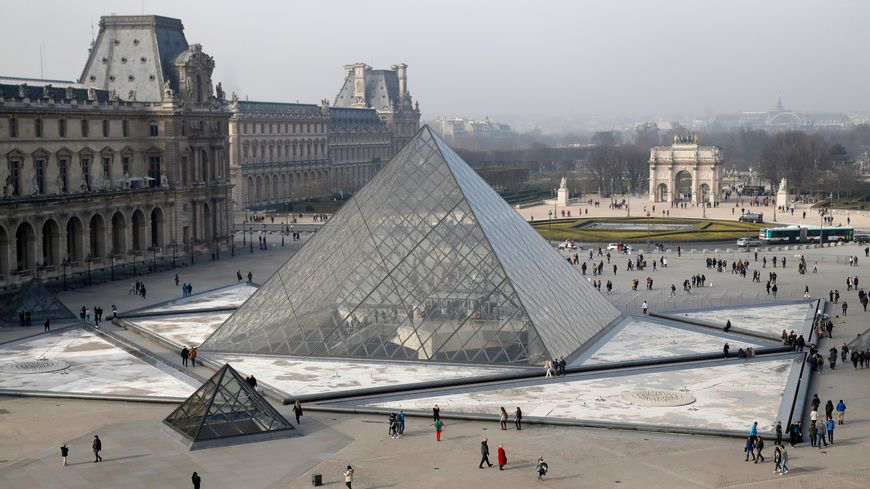 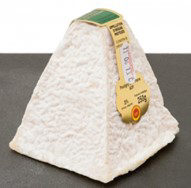 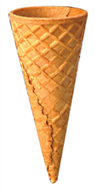 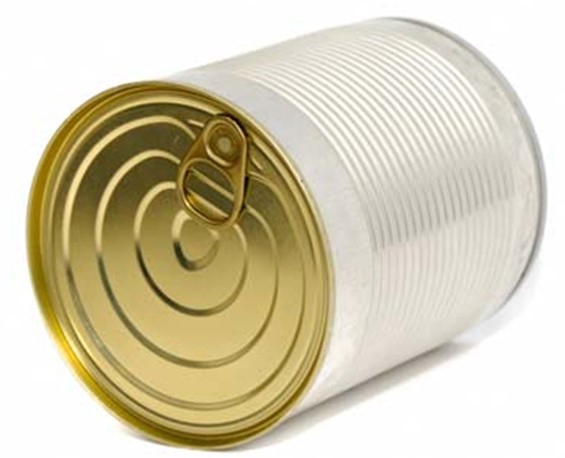 Le quiz du jour
Quelles sont les faces de notre pyramide ?
Le quiz du jour
Quelles sont les faces de notre pyramide ?
Le quiz du jour
Quelles sont les faces d’un cube ?
Le quiz du jour
Quelles sont les faces d’un cube ?
Le quiz du jour
Quelles sont les faces d’un pavé droit ?
Le quiz du jour
Quelles sont les faces d’un pavé droit ?
Les faces du cube
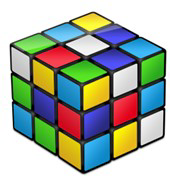 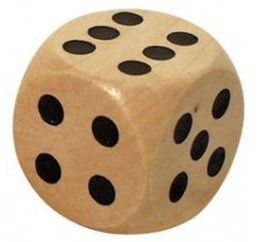 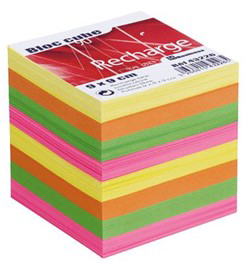 Les faces du cube sont des carrés
6 faces
8 sommets
Les faces du pavé droit
Les faces du pavé droit sont des rectangles
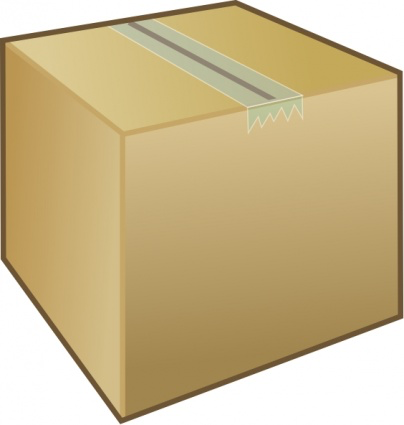 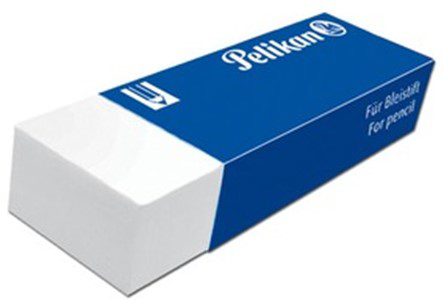 6 faces
8 sommets
Les faces de notre pyramide
Les faces de notre pyramide sont :
	- un carré ;
	- quatre triangles.
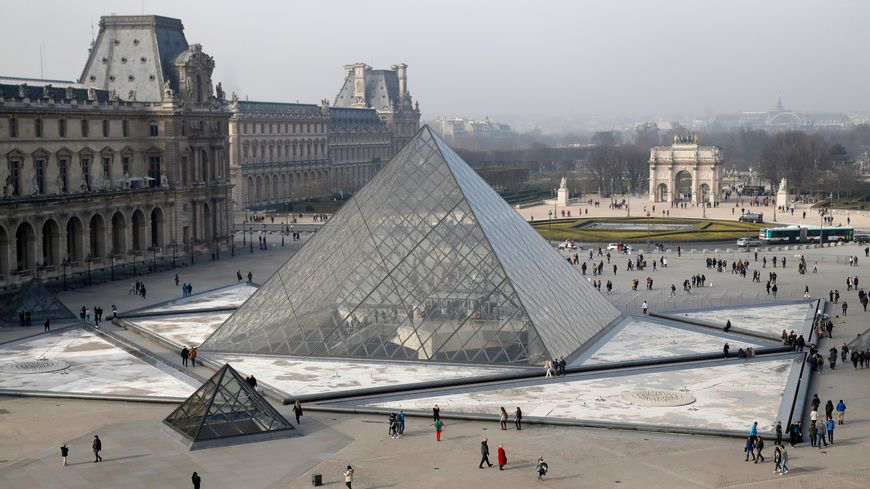 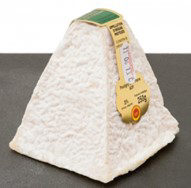 5 faces
5 sommets
Les figures des faces
un carré
un triangle
un rectangle
Problèmes
La situation d’hier
Alice, Stéphanie et Yoann sont au restaurant. Le menu enfant d’Alice coûte 13 €, le menu de Stéphanie coûte 28 €. 
Le menu de Stéphanie coûte 4 € de plus que celui de Yoann. 
Combien coûte le menu de Yoann ?
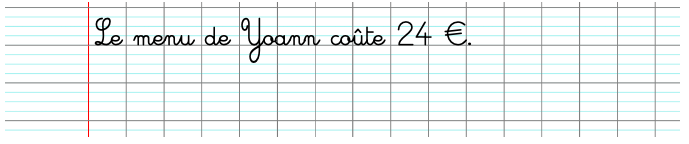 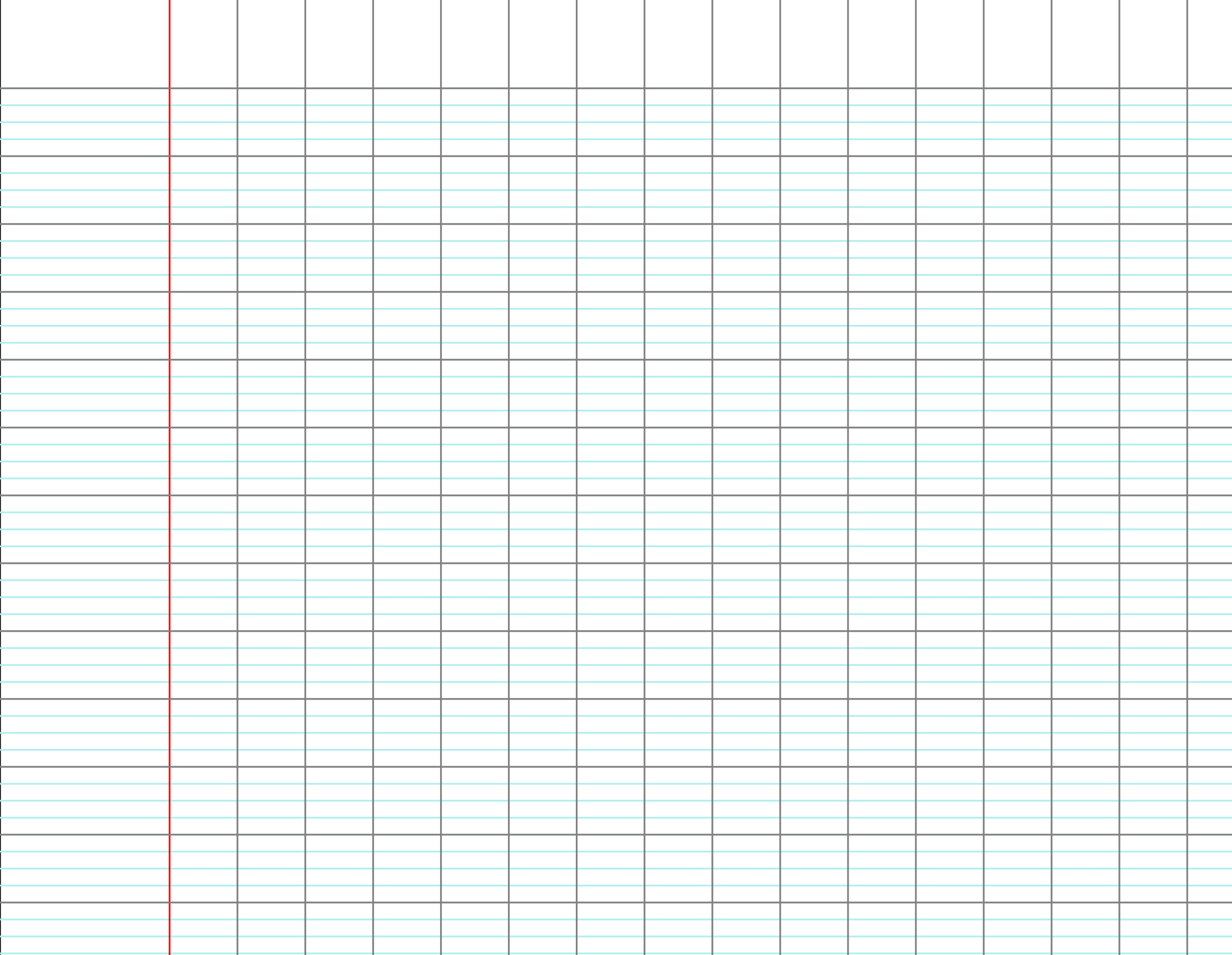 Le menu de Yoann coûte 24 €.
Première situation
Alice, Stéphanie et Yoann sont au restaurant. Le menu enfant d’Alice coûte 10 €, le menu de Stéphanie coûte 30 €. 
Le menu de Yoann coûte 12 € de plus que celui de d’Alice. 
Quel sera le montant de l’addition ?
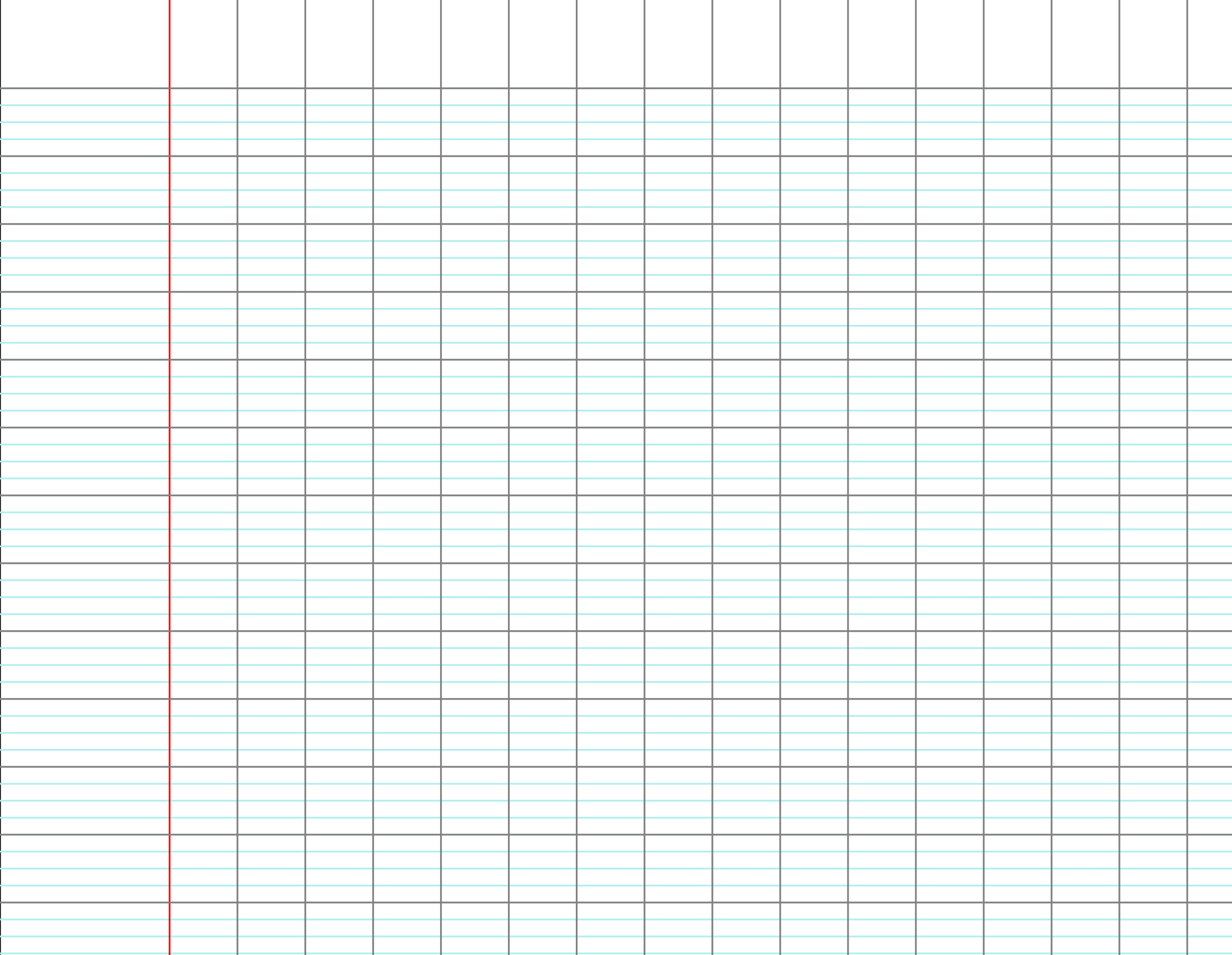 [Speaker Notes: alice 12, stéphanie 25, Yoann 31
Total : 68 €]
Deuxième situation
Alice, Stéphanie et Yoann sont au restaurant. Le menu enfant d’Alice coûte 18 €, le menu de Stéphanie coûte 34 €. 
Le menu de Stéphanie coûte 5 € de moins que celui de Yoann. 
Quel sera le montant de l’addition ?
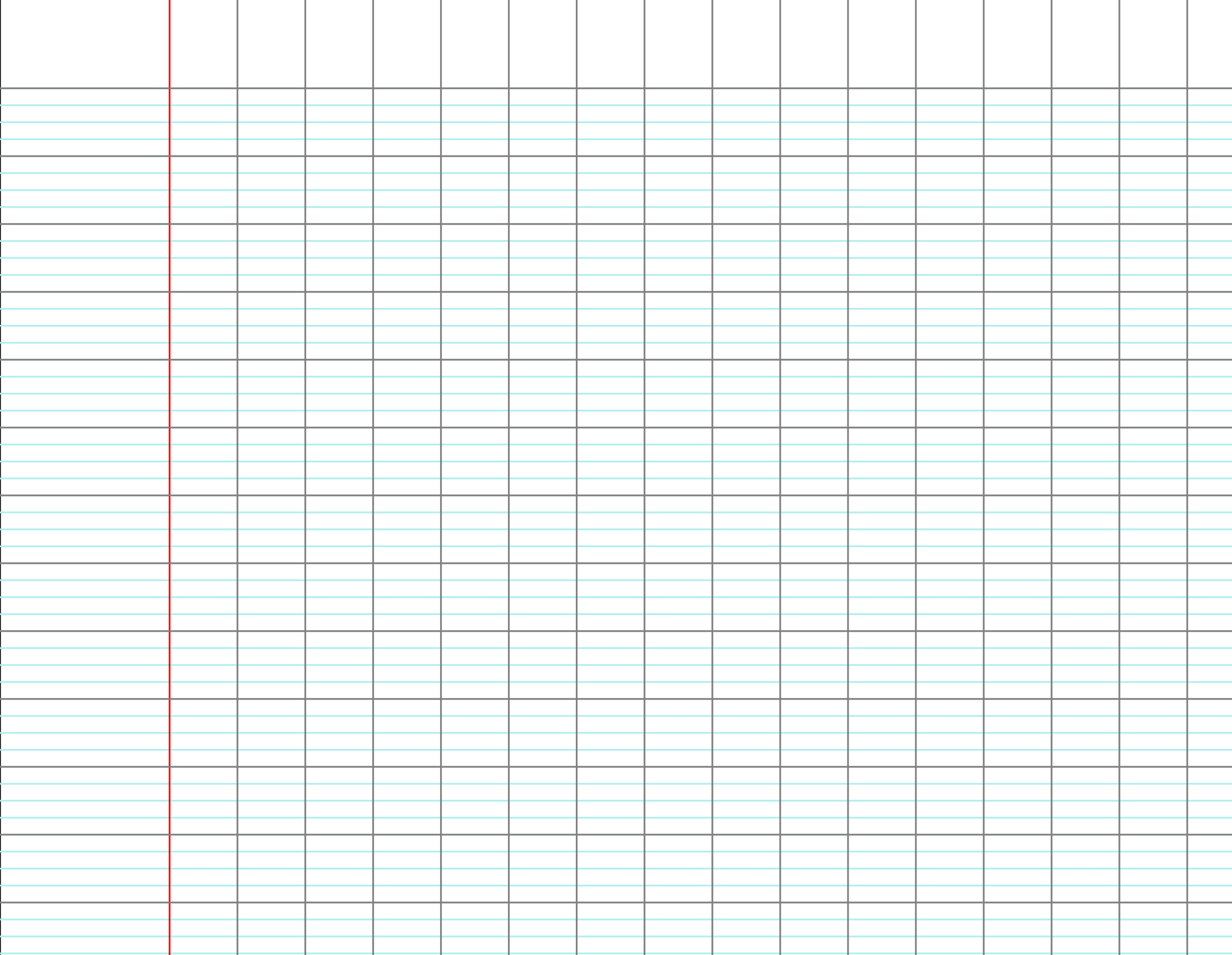 [Speaker Notes: alice 18, stéphanie 34, Yoann 29
Total :  81 €]
Troisième situation
Alice, Stéphanie et Yoann sont au restaurant. Le menu de Stéphanie et celui de Yoann coûtent 26 €. Le menu enfant d’Alice coûte 8 € de moins que ceux de ses parents.
Quel sera le montant de l’addition ?
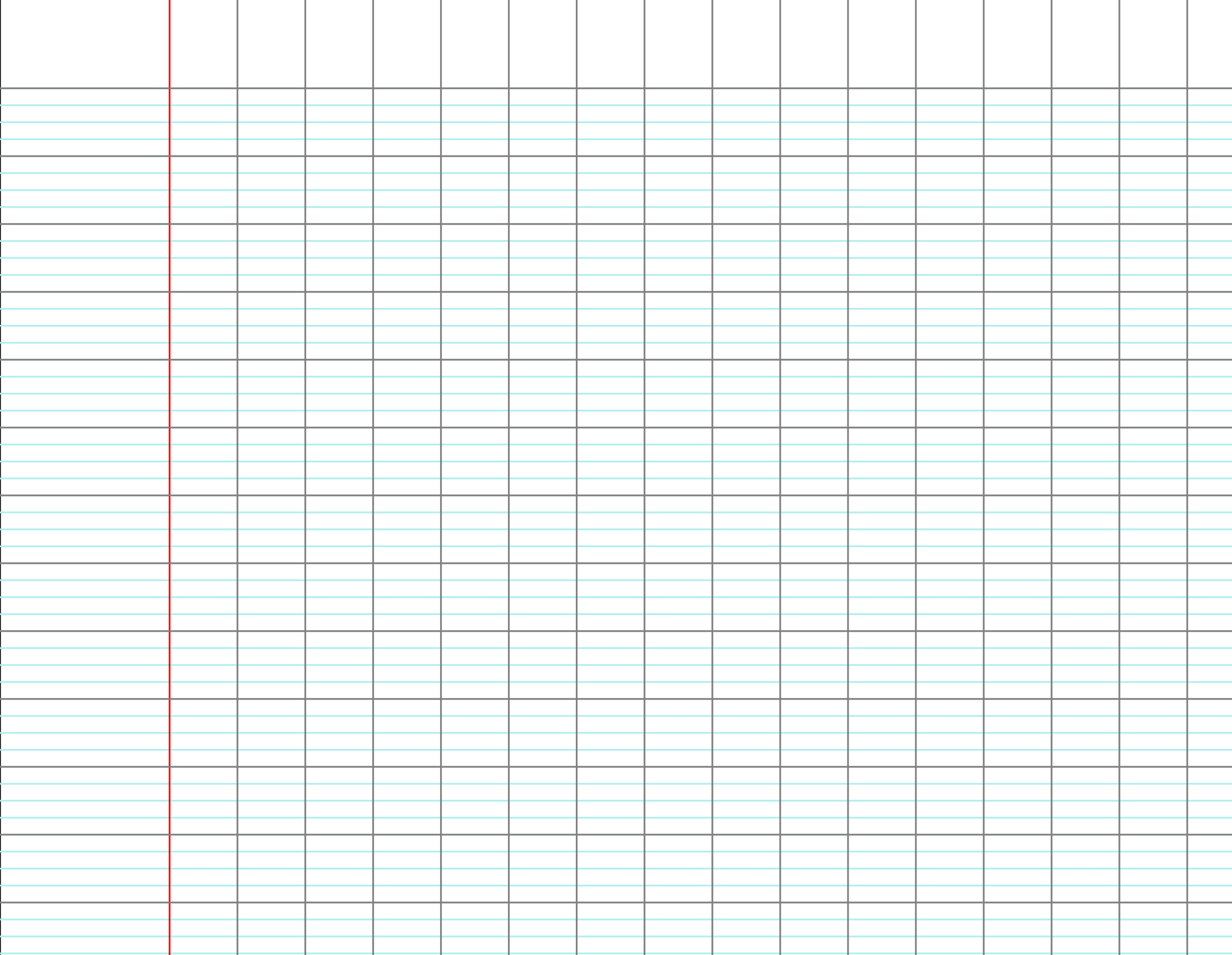 [Speaker Notes: alice 18, stéphanie 26, Yoann 26
Total :  70 €]